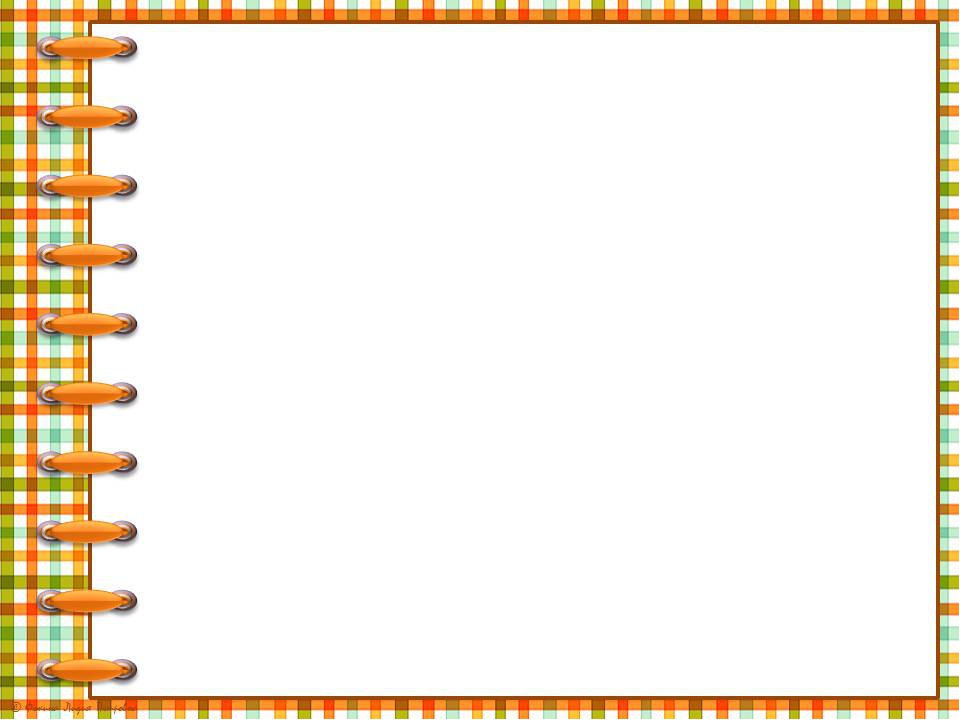 Муниципальное автономное общеобразовательное учреждение
«Образовательный комплекс «Лицей №3» имени С.П. Угаровой»
Старооскольского городского округа

отделение дошкольного образования «Детский сад «Теремок»
«Различение  музыкального 
темпа  и  ритма»
(музыкально-дидактическая игра)
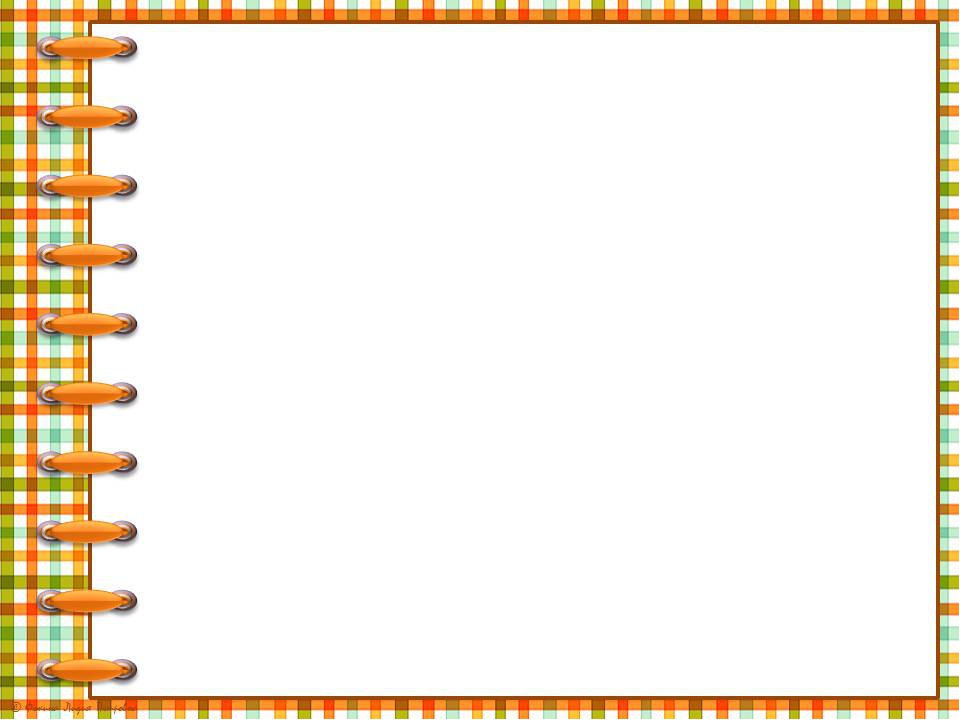 «Ноги и ножки» 
Музыка В. Агафонникова «Марш», «Бег»

Игровые действия: под музыкальное  произведение «Марш», дети идут  широкими шагами, согласовывая движения с музыкой. Под музыкальное произведение «Бег», дети бегут легко и быстро в ритме и темпе музыки.

Игра повторяется несколько раз, чтобы закрепить умение определять смену ритма и темпа музыки.